Local anesthetics
Department of Pharmacology MU
Local anesthetics (LA)
cause temporary loss of sensation in a limited area by local reversible inhibition of sensory neurons

sensitivity of nerve fibers to LA:
	vegetative > sensory > motoric nerve fibers

in sensory fibers the perception of heat is blocked first, later the perception of pain stimuli, and then also the touch
LA - mechanism of action
penetration into sensitive nerve fibers 

blockade of voltage-gated sodium channels responsible for fast depolarization along nerves

binding on the inner side of the nerve membrane, and preventing Na+ ions flow

other effects:

vasodilation (sympathetic nerve fibers blockade)

antiarrhythmic/proarrhythmic effects  (influence on Na+ channels in myocardium)
LA - chemical structure
amphiphilic substances:
     - aromatic group is lipophilic
     - nitrogen group is hydrophilic (ionisable)
	

 connected via ester or amide bond (ester-type and amide-type)
LA - chemical structure
LA are weak bases

     pKa = 8-9, efficacy of LA depends on tissue pH 
     – ratio of ionized/non-ionized form 

higher pH = increased efficacy– more molecules are non-ionized = increased penetration to nerve fibers

low pH = less effective, ionized molecules of LA do not penetrate to neurons, e.g. in tissues with inflammation
LA - pharmacokinetics
absorption depends on drug concentration on the site of administration, dose, blood perfusion, physical-chemical properties of drug and on the presence of vasoconstrictor agents
	
distribution 
- in the whole body, amides: strong binding to plasma proteins

metabolisation 
- plasmatic esterases are involved - fast (ester LA) 
- hepatic metabolism via CYP- slower (amide LA)

excretion of metabolites - kidneys
Vasoconstrictor agents
additives for lowering systemic toxicity

compensation of vasodilation induced by LA

decrease in LA consumption

increased duration of analgesia (delayed diffusion of LA)
 
in acral parts with caution – risk of ischemic necrosis
	
adrenaline, ev. noradrenaline

alfa1-agonists (nafazolin)

derivatives of vasopressin
LA – routes of administration
topical (surface) anesthesia - transdermal penetration of LA 
	in the form of solution, spray, gel, ointment
	
mucosa, cornea, esophagus, respiratory tract, decubitus
frequently used in urology (catheterization) and before other painful instrumental procedures, inhalation of trimecaine before bronchoscopy

EMLA (eutectic mixture of local anesthetics) – mixture of lidocaine and prilocaine for topical use on intact skin.

EMLA is frequently used in pediatrics approximately 15-60 minutes before  invasive procedure (blood collection, cannulation).
LA – routes of administration
infiltration anesthesia 
	subcutaneous, submucosal, intramuscular, intraarticular
	
blocks nerve conduction near their site of administration 
- low concentrations of both LA and vasoconstrictor agents

- often used for minor surgical and dental procedures
LA – routes of administration
conduction anesthesia 

peripheral – block of both nerve trunks and individual nerves

central – always without vasoconstrictor agents! 

epidural anesthesia – perioperative and obstetric analgesia – it is necessary to stop in advance use of warfarin (+ anticoagulant agents), ASA (+ antiplatelet agents), LMWH, usual amount of LA 16 mL  	

subarachnoideal anesthesia (spinal, lumbal) – intrathecal administration of LA into intervertebral space, usual amount of LA 4 mL
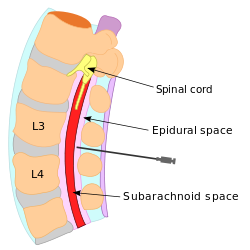 https://upload.wikimedia.org/wikipedia/commons/thumb/b/ba/Epidural_blood_patch.svg/250px-Epidural_blood_patch.svg.png
LA – routes of administration
intravenous regional anesthesia (Bier block)

trimecaine 1%, lidocaine 0,5 %

toxic LA should not be used (bupivacaine)

quick onset and inhibition of motor functions

exsanguination of the limb (elevation + tourniquets), procedures max. up to 2 hrs (risk of ischemia)

no postoperative analgesia

bleeding must be stopped carefully
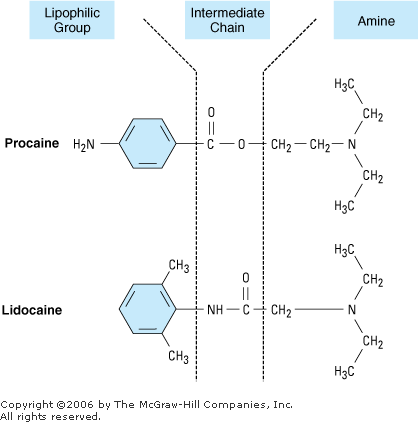 https://dentistryandmedicine.blogspot.cz/2012/05/regional-anesthesia-manualupper.html
Ester type of LA
cocaine

the first known LA (in use since 1884)

natural compound, isolated from leaves of Erythroxylon coca

central psychostimulant with high risk of addiction

for surface anesthesia
Ester type of LA
procaine
the oldest synthetic LA (1905)
slow onset, short duration
for infiltration and conduction anesthesia (it penetrates poorly the skin) 

tetracaine
fast onset
high systemic toxicity – only for surface anesthesia of oral cavity and throat (combined with chlorhexidine)

benzocaine 
only for topical anesthesia of oral cavity, ear and throat (available in combination with antiseptics)
Ester type of LA
LA of ester type are structurally similar to para-aminobenzoic acid 

→ high allergenic potential
Amide type of LA
trimecaine
universal, for all types of local anesthesia
used also as the class I antiarrhythmic drug	
	
lidocaine (syn. xylocaine and lignocaine)
universal LA for surface, infiltration and conduction anesthesia
class I antiarrhythmic drug


in patents treated with betalytics, Ca2+ channel blockers and in patients with epilepsy doses of trimecaine and lidocaine must be halved
Amide type of LA
mepivacaine
in dentistry, in patients with KI of catecholamines

articaine
used in dentistry
fast onset, long effect

bupivacaine
all type of local anesthesia
treatment of acute pain - continually to epidural space
cardiotoxic

levobupivacaine
lower cardiovascular toxicity and neurotoxicity
Amide type of LA
ropivacaine
for all types of anesthesia except from subarachnoidal 

prilocaine
surface anesthesia EMLA
spinal anesthesia for short surgical procedures

cinchocaine (dibucaine)
surface (topical) anesthesia
highly toxic
Amide type of LA
Allergic reactions are less frequent 

→ LA of amide type are used more frequently than LA of ester type
LA - according to their efficacy
weak
	procaine (effect lasts approximately 45 minutes),  
             benzocaine

intermediate
	trimecaine, lidocaine (effect lasts approximately 90 
              minutes)

strong
	tetracaine, articaine, bupivacaine (effect lasts approximately 120 minutes-12 hours), levobupivacaine, ropivacaine, mepivacaine
Excitation
tonic-clonic seizures
CNS
Areflexia
Respiratory failure
Coma
Inhibition
Hypotension
Arythmia
Bradycardia
Cardiovascular 
system
Alergic
symptoms
more in esters than in amides, anaphylactic reaction
Toxic effects of LA
local hypoxia up to necrosis (acral parts), celkově restlessness, tachycardia, hypertension
Vasoconstrictor
toxicity
because of  metabolite (o-toluidine) cumulation
Methemoglobinaemia
Alergic and anaphylactic reaction to LA
symptoms: 
pruritus
urticaria
swellings
anaphylactic shock- restlessness, anxiety, breathlessness, vomiting
Quincke‘s oedema – without inflammation, fast onset in face, affecting lips, face and throat ( suffocation!!) 

therapy: 
oxygen and infusion of 5% substituive solution with noradrenaline
hydrocortisone i.v.
antihistamines
in case of respiratory failure, keep free airways, 
    artificial respiratory ventilation
Systemic toxic reaction to LA
symptoms: (most often till 15 min from LA administration):
restlessness, hand tingling, hot or cold, nausea, vertigo, cold sweat
tachypnea
tremor, fasciculations, seizures
tachycardia, increased blood pressure in the beginning with the subsequent decrease, unconsciousness, bradycardia
in the final phase respiratory and cardivascular failure
therapy:
lay down patient, oxygen in respiratory insufficiency
diazepam i.v. in seizures
slow adrenaline continually i.v. if there is critical decrease of BP
resuscitation in respiratory and cardiac failure
Some of the LA can be also used as antiarrhythmic agents (class 1b). 


lidocaine

trimecaine